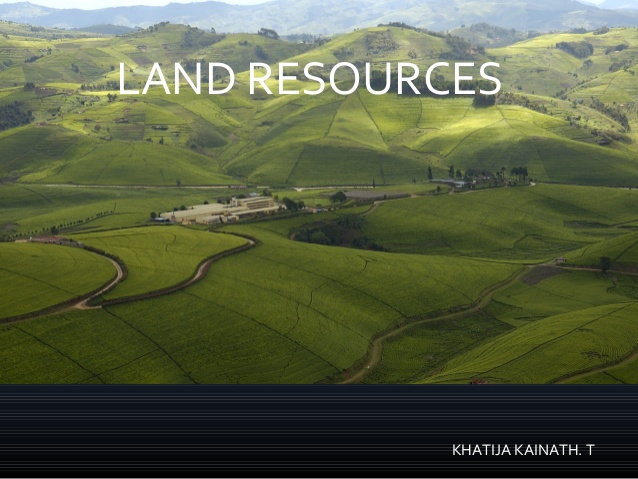 Land Resources
BY:Abinanthan,Judah,JaiSurya,Sadthana,Yogeswari and Priyanka
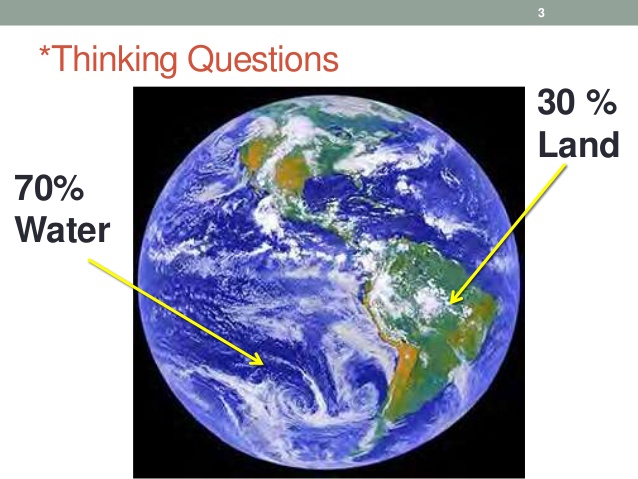 Land Use
Cultivation
Grazing
Mining
Setting up Industries
Settlements
Relief
Climate
Soil
Land Tenure
Technical knowhow of the people
Particular Occupation in an area
DEPENDS ON:
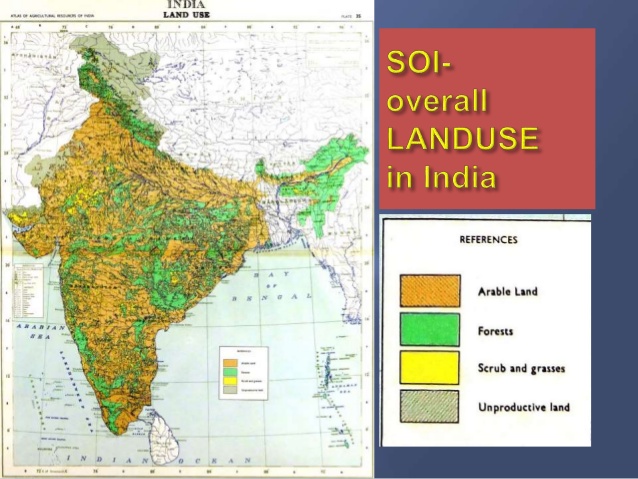 Land ownership
Private Ownership – Houses, Fields, factories etc..

Community Ownership: Common property Resources : Grazing land, places of worship, Public Grounds, Bus stops, Train station, Roads
Land Planning
To prevent land wastage Land planning is    done
Nature and quality of the Land
Need of the community

Change in Land usage plan: 
Done After detailed survey and research
Cultivation of Land
Depends on:
Relief
Fertility of soil
Availability of water
Needs of the people
Conservation of Land resources
Efficient use of Land through:
Checking further spread of deserts
Adopting scientific techniques
Conserving soil and forests
Providing irrigation facilities
Increasing the use of manure and chemical fertilizers
Afforestation and land reclamation
 checking overgrazing